DIPLOMADO ERNACIONAL
DIPLOMADO INTERNACIONAL
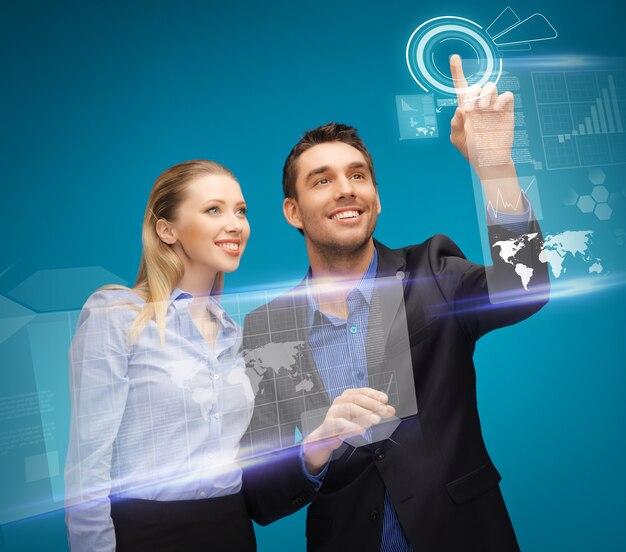 Lealtad y gamificación
Etapa virtual:
Octubre 2023 – Septiembre 2024
TITULO
SUBTITULO
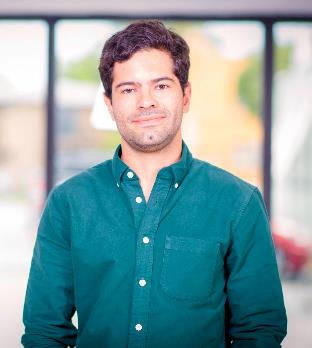 Jefe de Crecimiento y Estrategia en Flourish Fi, liderando alianzas y nuevas iniciativas comerciales en América Latina.

Con amplia experiencia en el espacio Fintech, he ejecutado con éxito estrategias de expansión B2B basadas en datos a nivel mundial. Mi formación académica incluye una Maestría en Big Data & Business Analytics de IE University y un título en Economía de University of Arkansas Honors College.

También tengo experiencia docente en nuevas tecnologías para mercados emergentes y he hablado en reconocidos eventos Fintech alrededor del mundo.
Jorge Javier Eguino
Gerente de Crecimiento y Estrategia - Flourish Fi
Estados Unidos
Contenido
1
Elementos clave
2
Acciones incentivadas
3
Mecánicas de juego
4
5
6
Educación financiera
Casos de éxito
Dinámica grupal
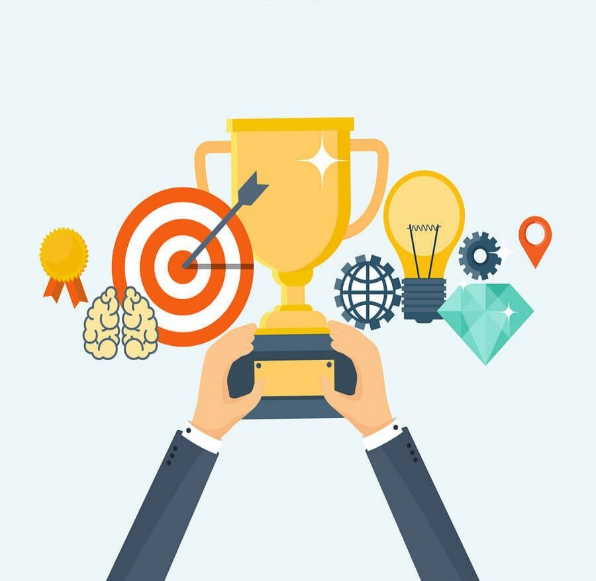 La gamificación es el uso de elementos y técnicas de diseño de juegos en distintos contextos para involucrar y motivar a los clientes a alcanzar sus objetivos.
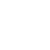 Busca transformar acciones rutinarias y comunes en su relación con la institución en momentos recompensantes y divertidos.
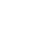 Incrementar la participación: Fomentar la interacción continua y el compromiso de los usuarios.
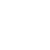 Promover la lealtad
Mejorar la experiencia del usuario: Hacer que las actividades sean más atractivas y divertidas.
Motivar el comportamiento deseado: Incentivar a los usuarios a adoptar comportamientos beneficiosos, como el ahorro o la educación financiera.
Elementos de gamificación
Puntos
Recompensas otorgadas por completar tareas o alcanzar objetivos específicos.
Desafíos y Misiones Tareas específicas que motivan a los usuarios a participar activamente.
Insignias
Símbolos visuales de logros que los usuarios pueden coleccionar.
Niveles
Etapas progresivas que los usuarios alcanzan acumulando puntos.
Rankings 
Tablas que muestran el desempeño de los usuarios en comparación con otros.
Feedback Inmediato Retroalimentación constante sobre el progreso y logros del usuario.
Acciones incentivadas
2
1
Adopción digital
Educación financiera
Conocimiento financiero en formato de trivia personalizado.
Misiones para incentivar adopción de canales digitales.
4
3
Cash-in y uso
Adquisición de nuevos clientes
Programas de referidos para expandir base de usuarios y construir una comunidad.
.
Incentivos para aumentar saldos de cuenta a través de diversas actividades de depósito.
6
5
Préstamo
Tarjeta de crédito y débito
Promoción de uso de tarjeta a través de varias misiones.
Incentivos para pago puntual de préstamos y promoción de los canales de pago digitales.
7
Ahorro
Recompensa de los hábitos de ahorro para ayudar a los usuarios a construir seguridad financiera:

.
Juegos de chances por ganar
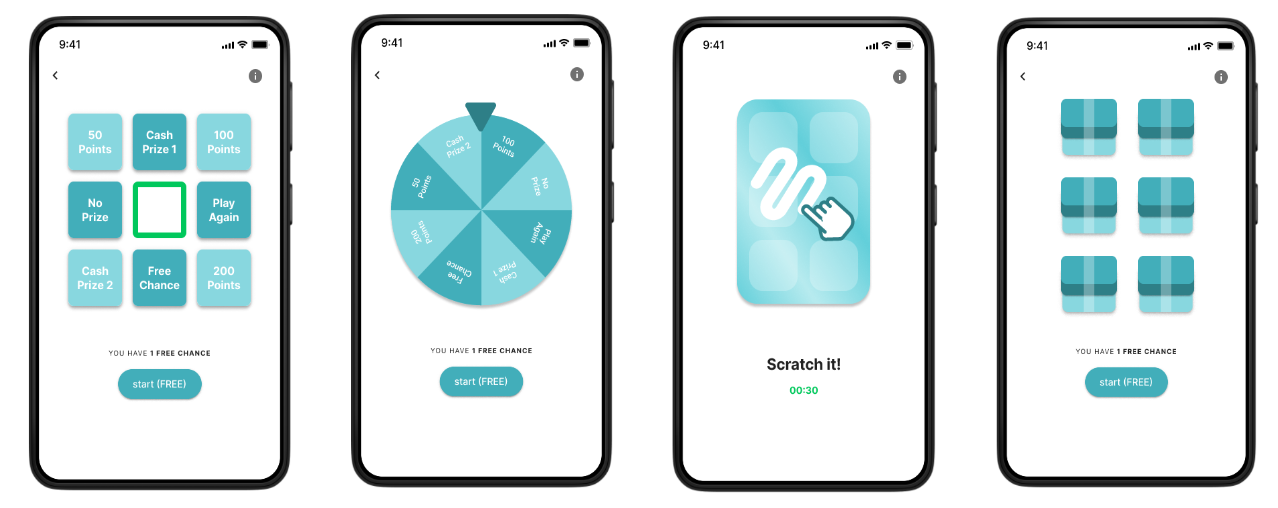 Fichas mágicas
Ruleta
Raspa y gana
Cajas sorpresa
Premios garantizados
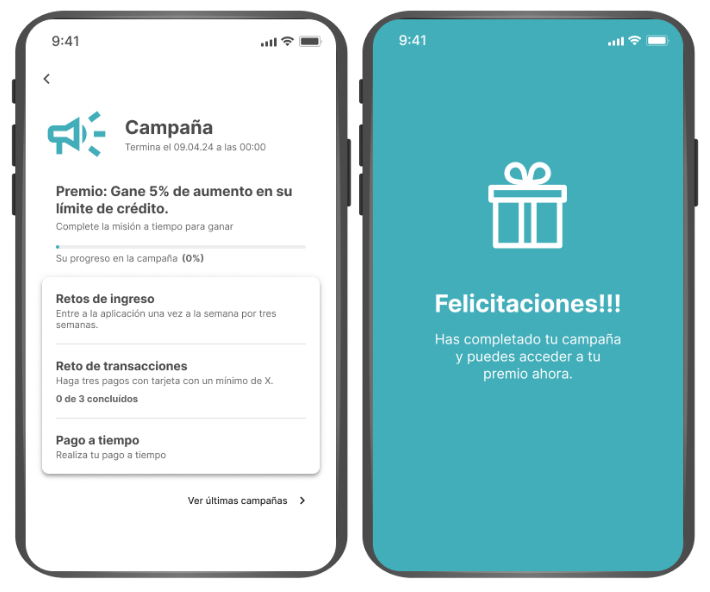 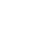 Educación financiera
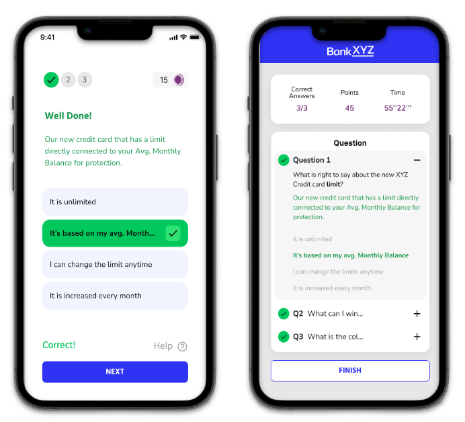 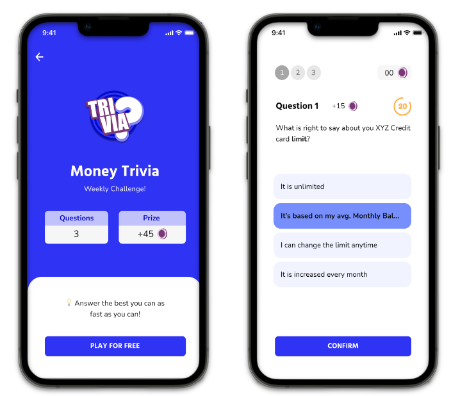 Formato de Trivia para enseñar a los socios sobre finanzas personales de manera interactiva.
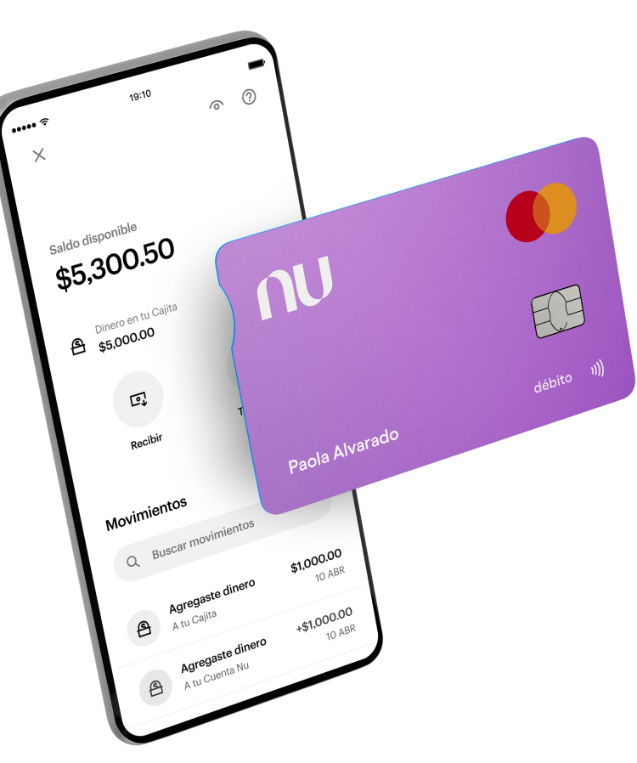 NuNóminas es el programa de recompensas de Nubank, para incentivar el uso de sus servicios a través de la gamificación.

Acumulación de Puntos:
Pago de facturas
Uso de la tarjeta de crédito
Promociones y desafíos

Recompensas:
Descuentos
Productos exclusivos
Beneficios adicionales

Este sistema de puntos y recompensas está enfocado en motivar a los usuarios a interactuar más con los servicios.
Casos en la región
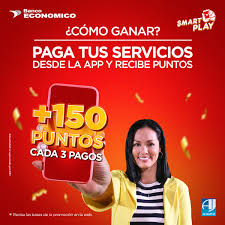 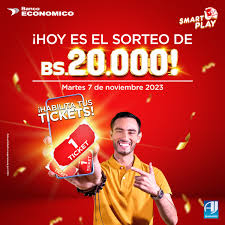 SMARTPLAY es un juego, dentro de la Banca Móvil del Banco Económico, que incentiva al ahorro y a mantener en orden las finanzas, y así ganar premios.

Incrementando ahorros, manteniendo al día los pagos, o realizando otras acciones en la app, en la primer etapa los usuarios podían acumular puntos para participar en 2 juegos de azar: Fichas Mágicas o Cajas Misteriosas, para tener la posibilidad de ganar premios diarios de dinero en efectivo.

Además, con su saldo promedio mensual, o canjeando tus puntos acumulados, en la primer etapa los usuarios acumulaban tickets para participar de los sorteos mensuales de Bs.20.000.
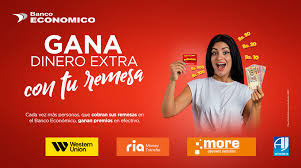 Casos en la región
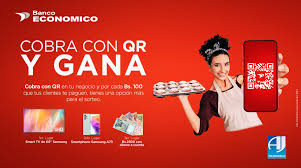 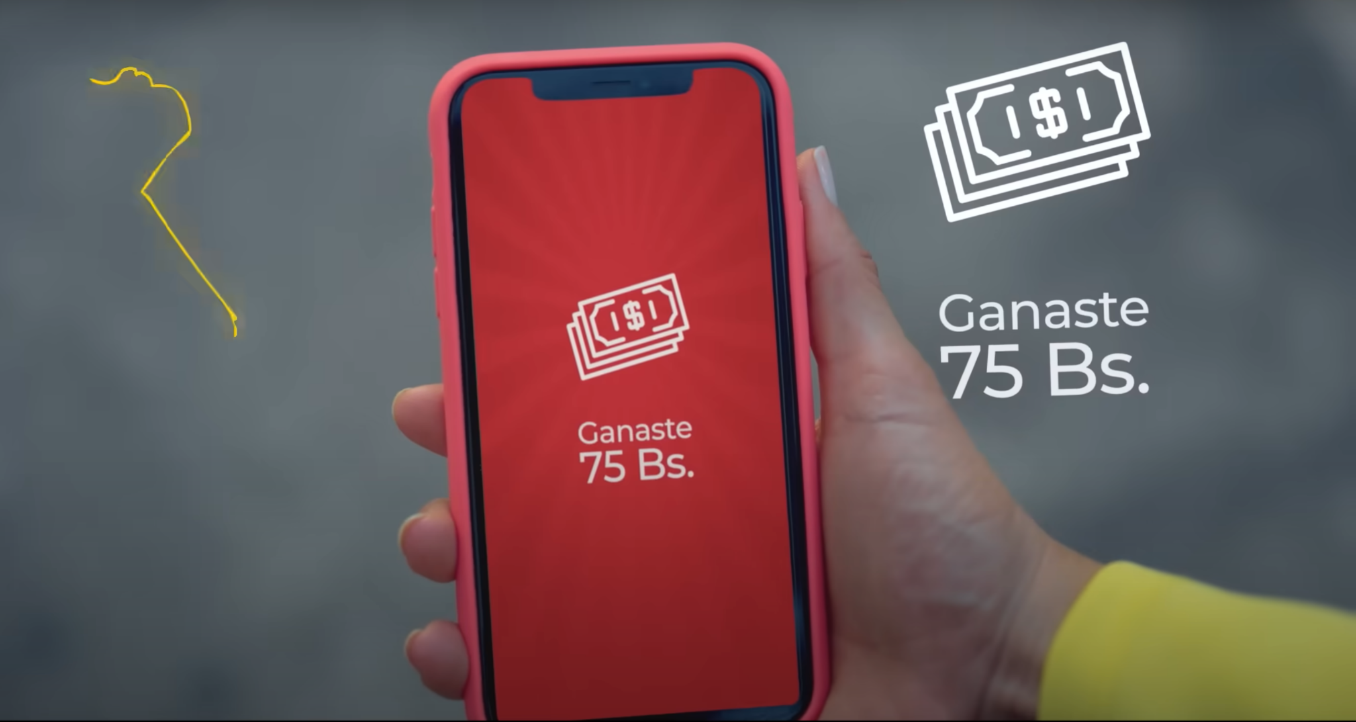 Casos en la región
Video
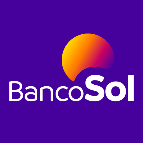 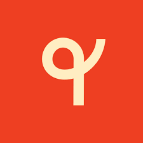 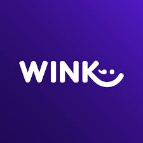 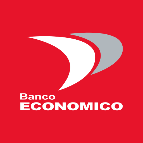 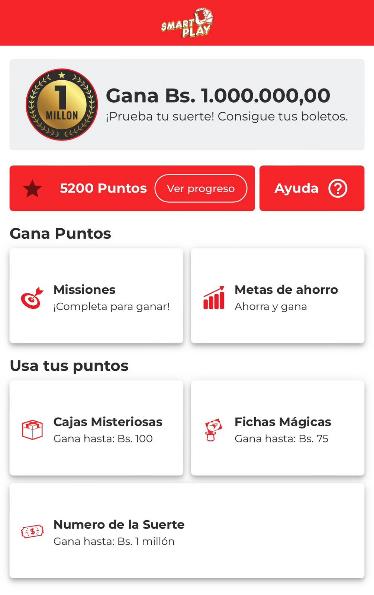 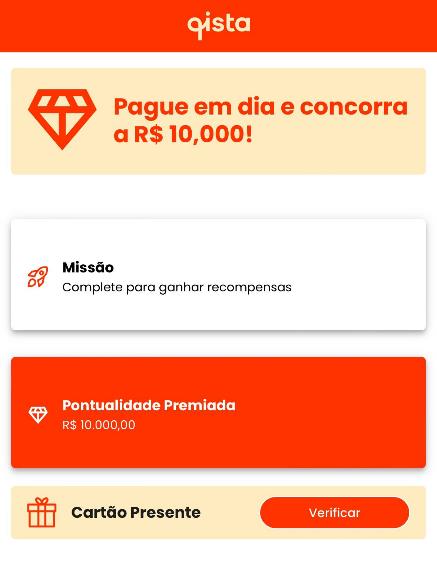 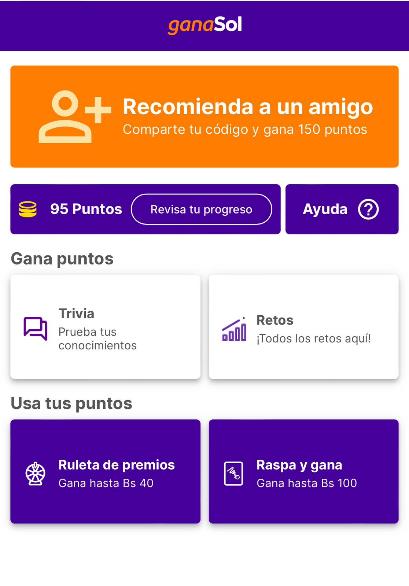 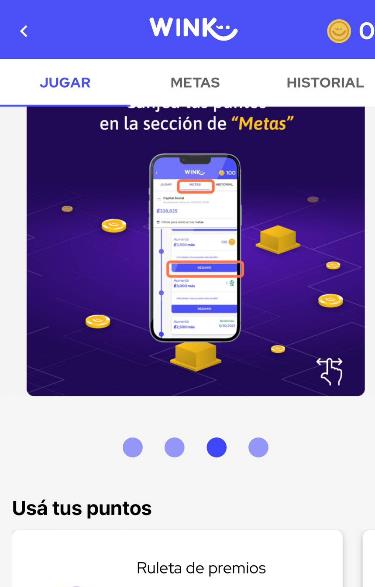 Casos en la región
Resultados obtenidos
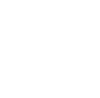 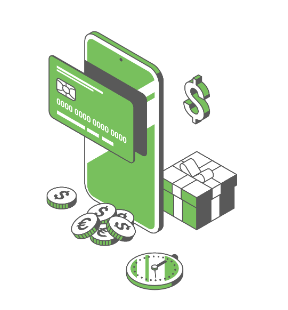 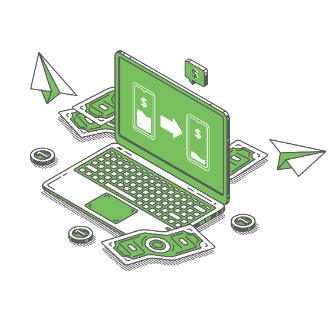 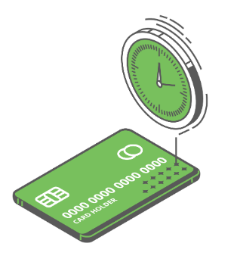 Aumento del nivel de transacciones y pago a tiempo
Mejora en pagos a tiempo y reducción de tasas de incumplimiento
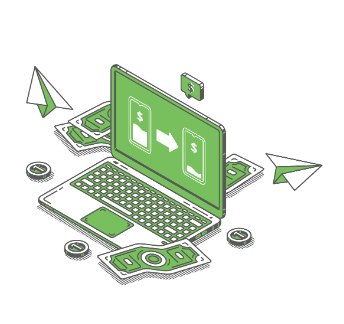 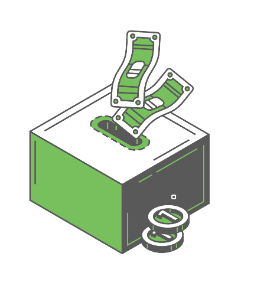 Incremento de depósitos y balance
Impulso de uso de canales digitales y transacciones
Estrategias de Personalización
Gamificación marca blanca
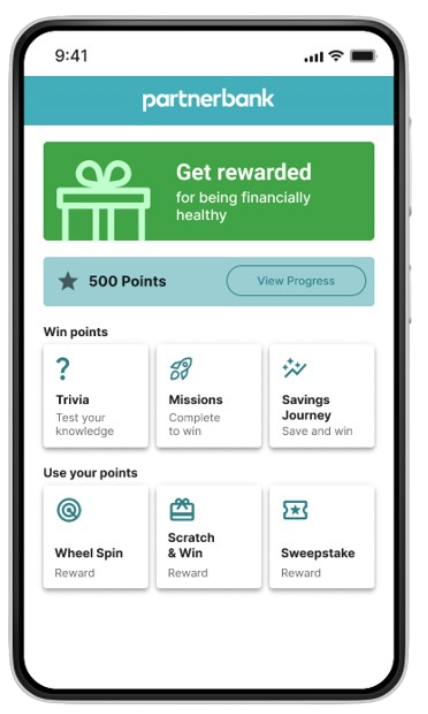 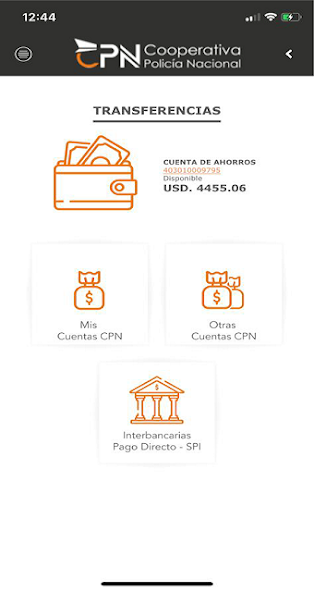 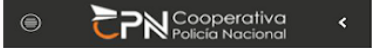 ¡Gana premios!
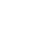 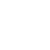 Dinámica grupal
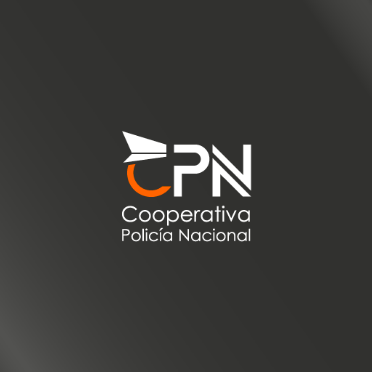 Completar los siguientes pasos:

Seleccionar 3 acciones a incentivar de la lista y fundamentar por qué:
Educación financiera
Adopción digital
Adquisición de nuevos clientes
Depósitos y uso
Uso de tarjeta de crédito y débito
Préstamo
Ahorro

Seleccionar 1 o 2 mecánicas de juego:
Fichas mágicas
Ruleta
Raspa y gana
Cajas sorpresa
Premios garantizados
1
La Cooperativa Policia Nacional debe implementar  la gamificación para incentivar comportamientos deseados que ayuden a los socios en sus hábitos financieros.En ese sentido, debe armar un caso de uso específico de acuerdo a sus necesidades.
2
La gamificación debe estar enfocada en aumentar la participación de los usuarios.
Un aspecto importante a definir son  las recompensas disponibles para los usuarios.
Conclusiones
Se puede incentivar distintas acciones que dependen de los objetivos de cada institución.
La tendencia actual es embeber mecánicas de gamificación a canales existentes.
Es una forma muy eficiente de abarcar la educación financiera en formatos nuevos.
Gracias por la confianza y oportunidad de acompañarles en su desarrollo profesional y 
fortalecimiento institucional.
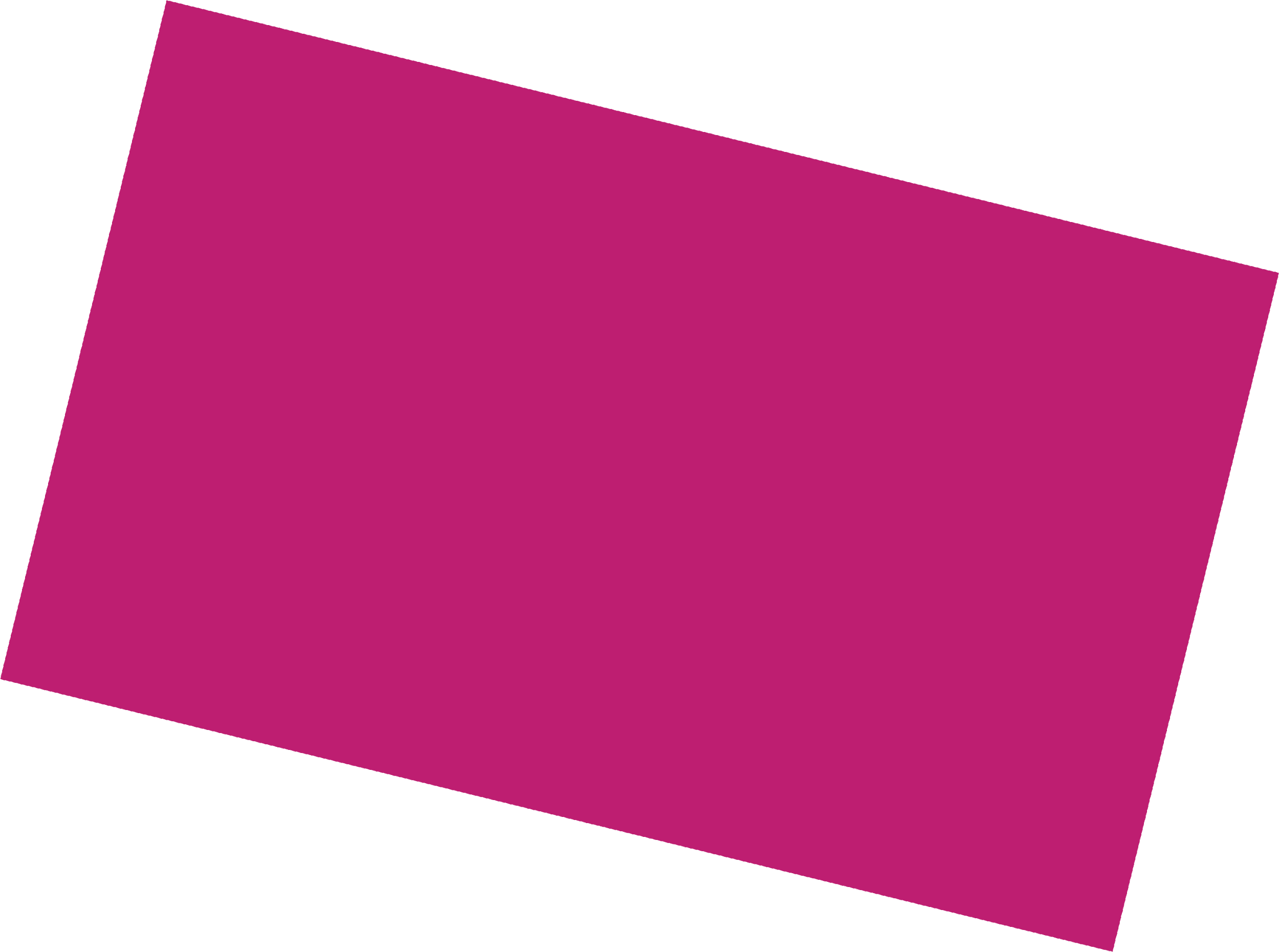 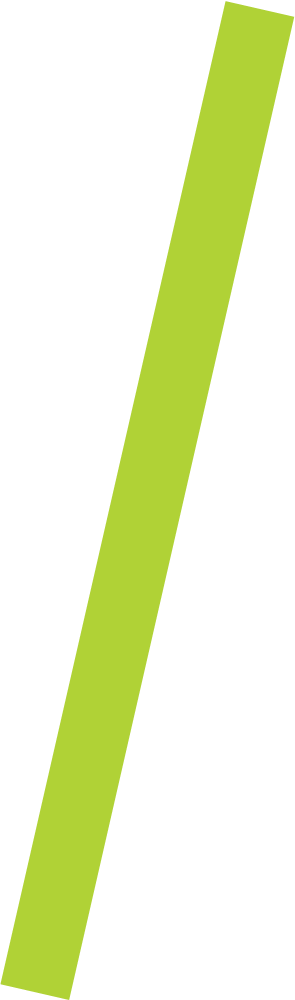 www.figlac.org